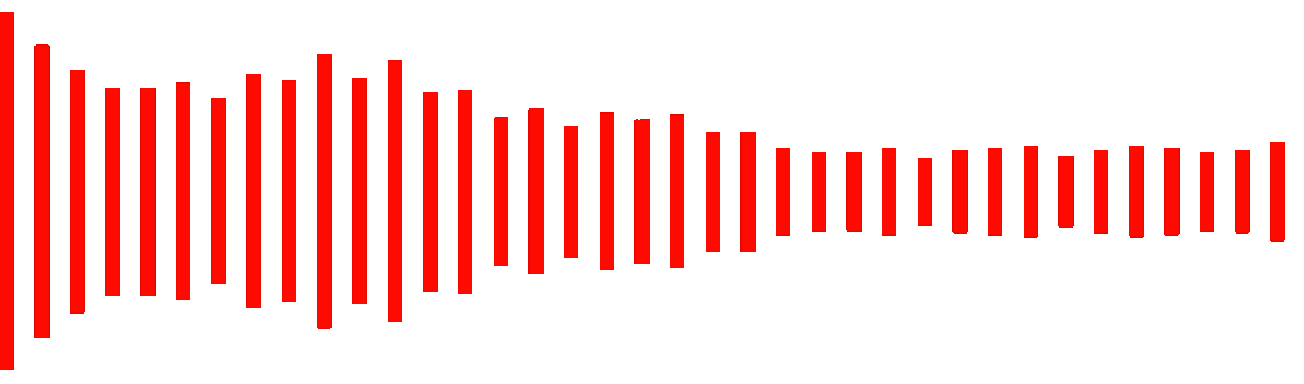 Case Study 6 - Sound
Re-Invention of the Role of Sound in Education
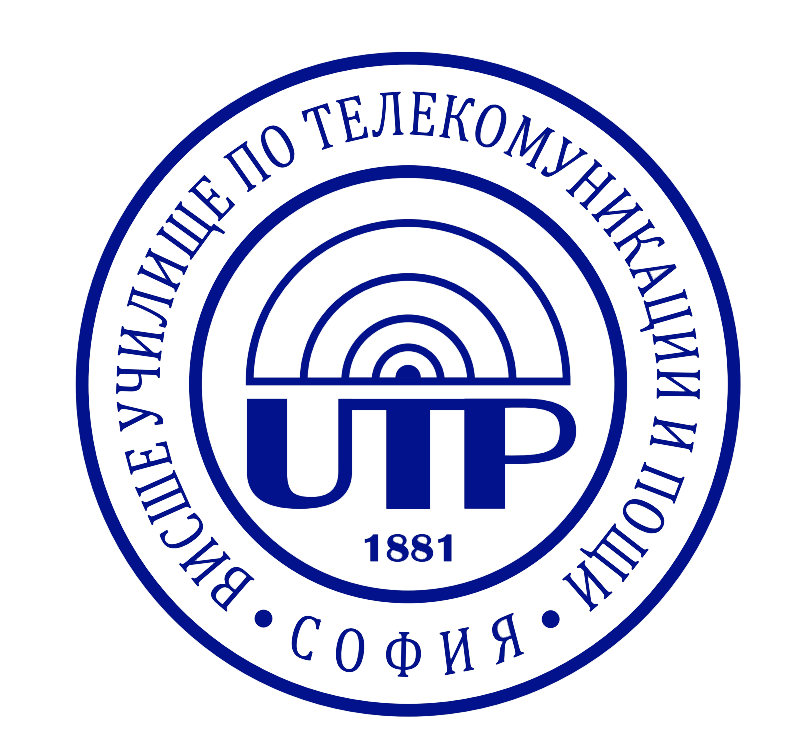 Valentina
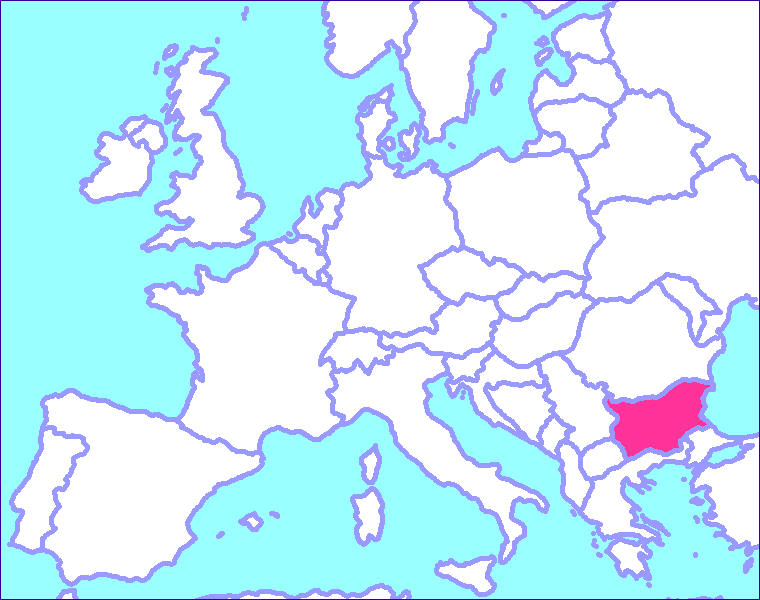 20 Years Old

Sofia,Bulgaria

Communication and computer equipment, University of telecommunications and post

Computer administration of software applications 

1st year student
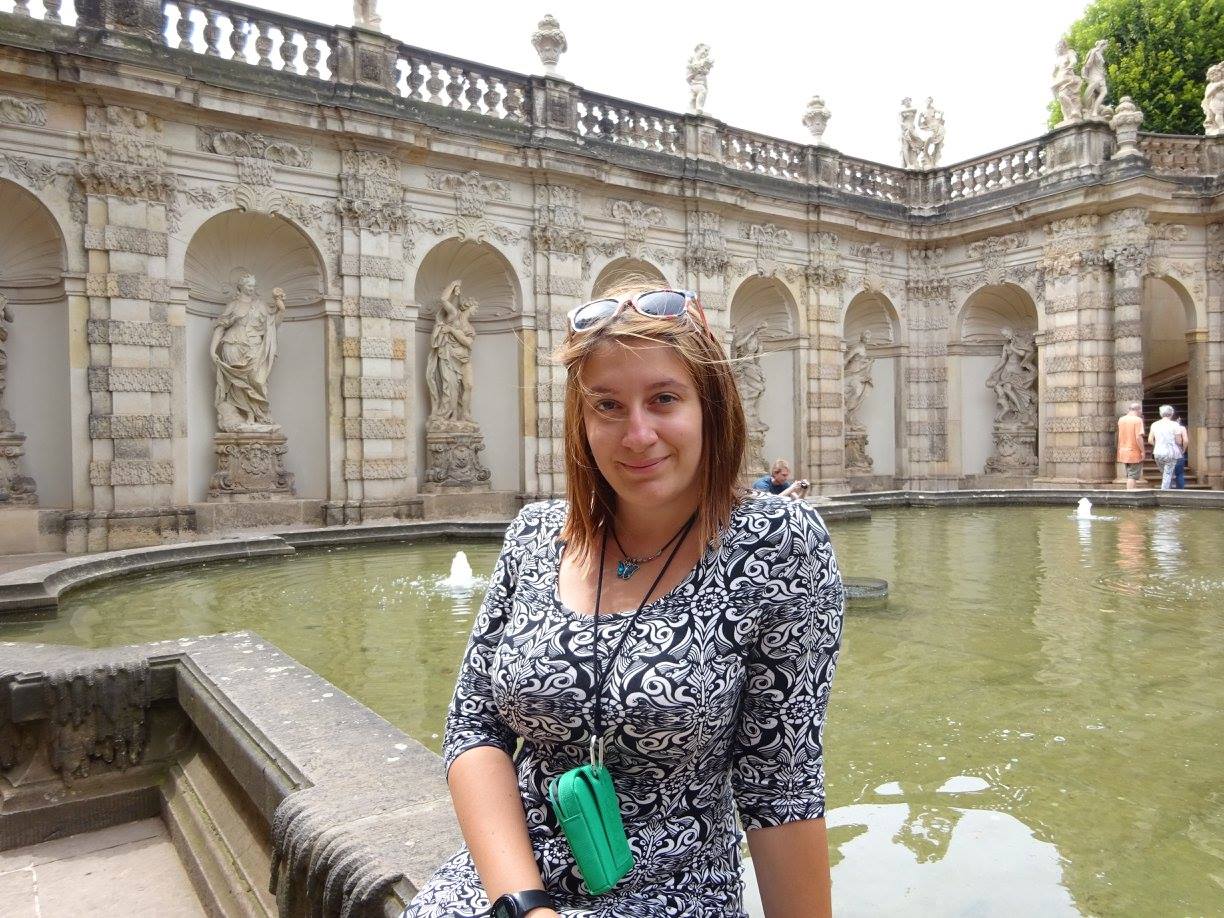 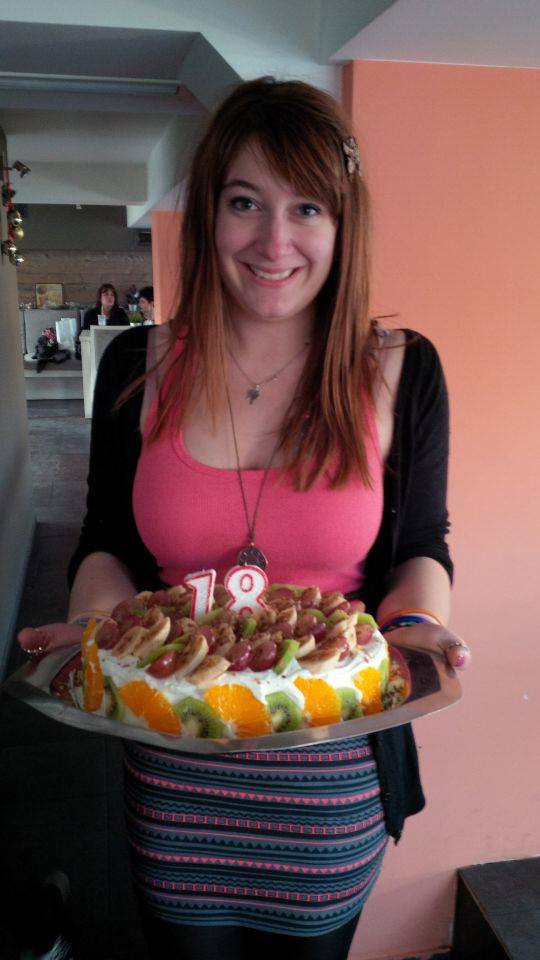 Tourism
Cooking
Hobbies…
Painting
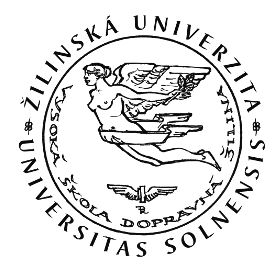 Patrik
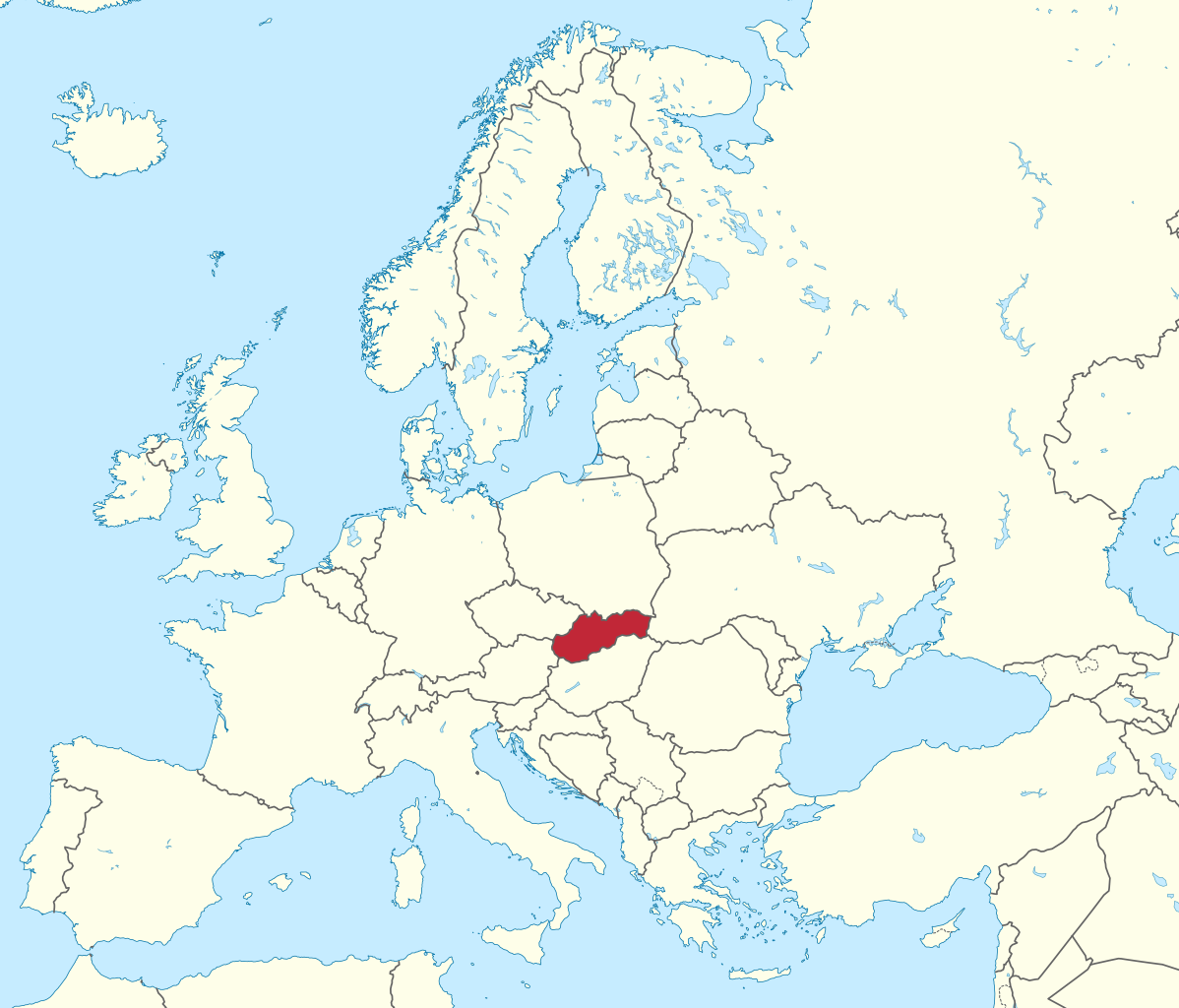 24 Years Old

Nimnica, Slovakia

Faculty of Management Science and Informatics, University of Zilina

Informatic systems, aim Data processing  

5th year student
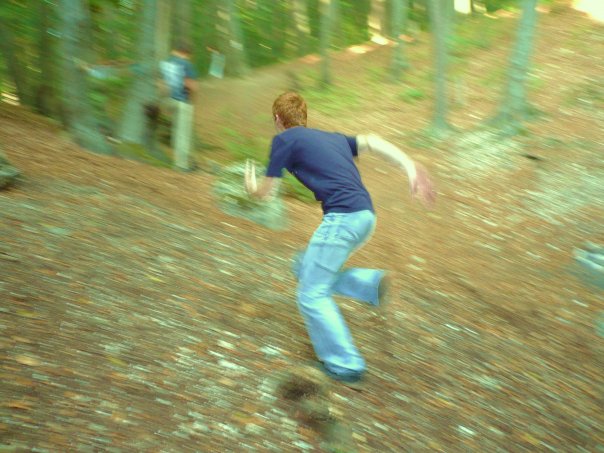 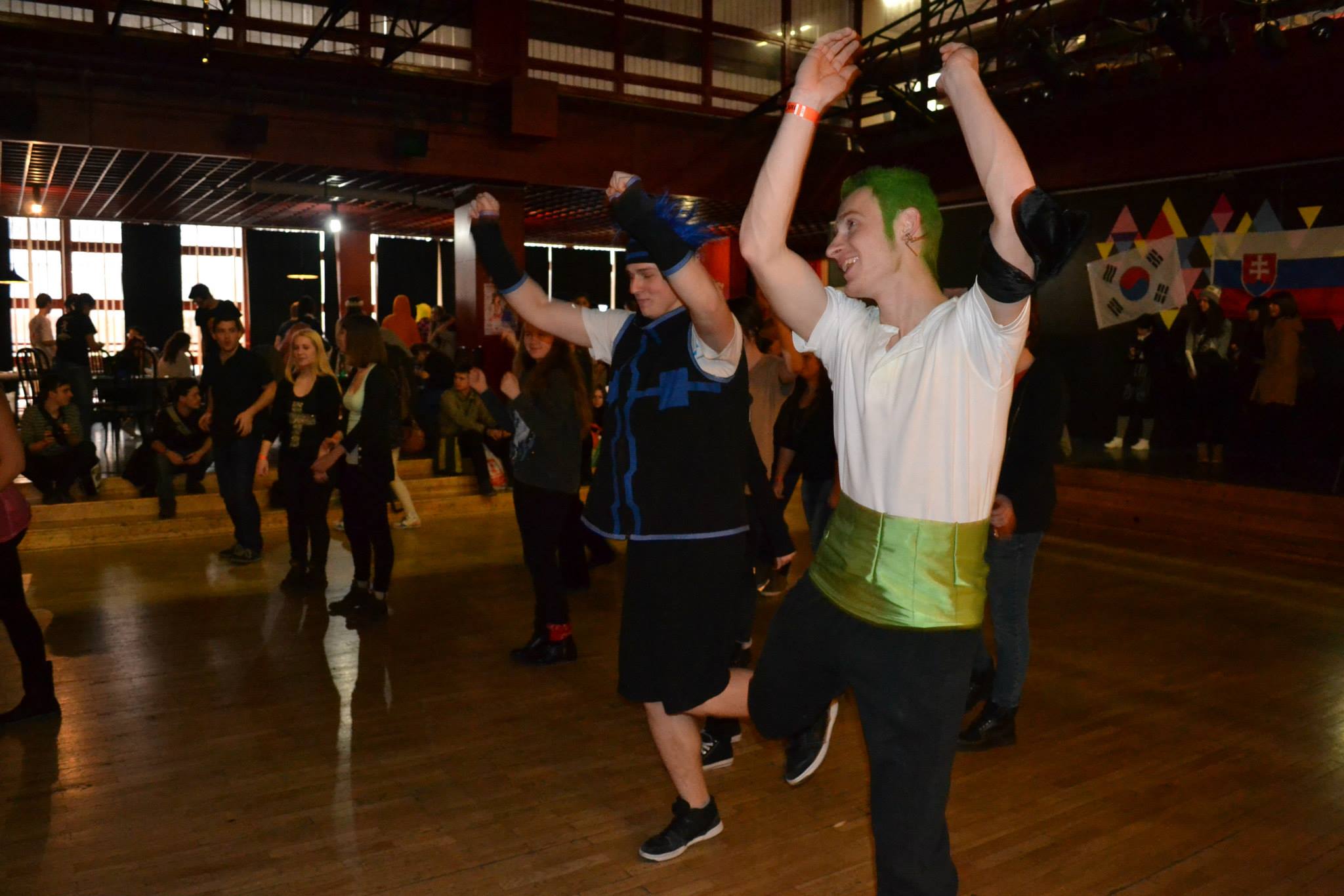 Hiking
Japanese culture
Hobbies…
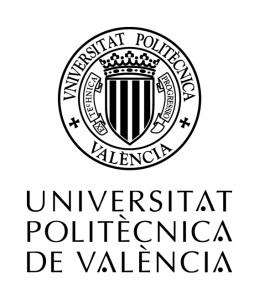 Raúl
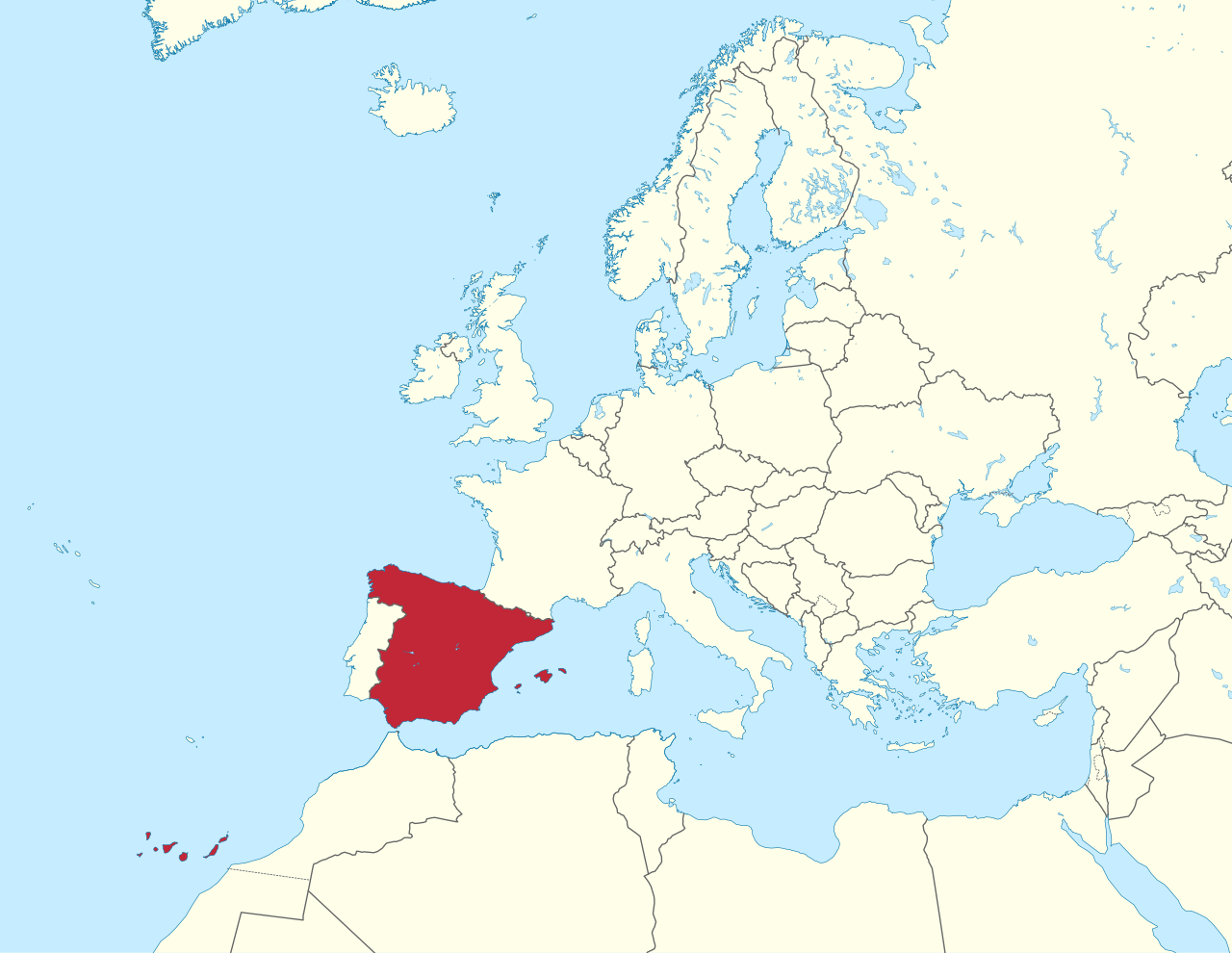 20 Years Old

Valencia, Spain

Faculty of Telecommunications Technology Engineering, Polytechnic University of Valencia

Bachelor's Degree in Telecommunications Technology Engineering

3rd year student
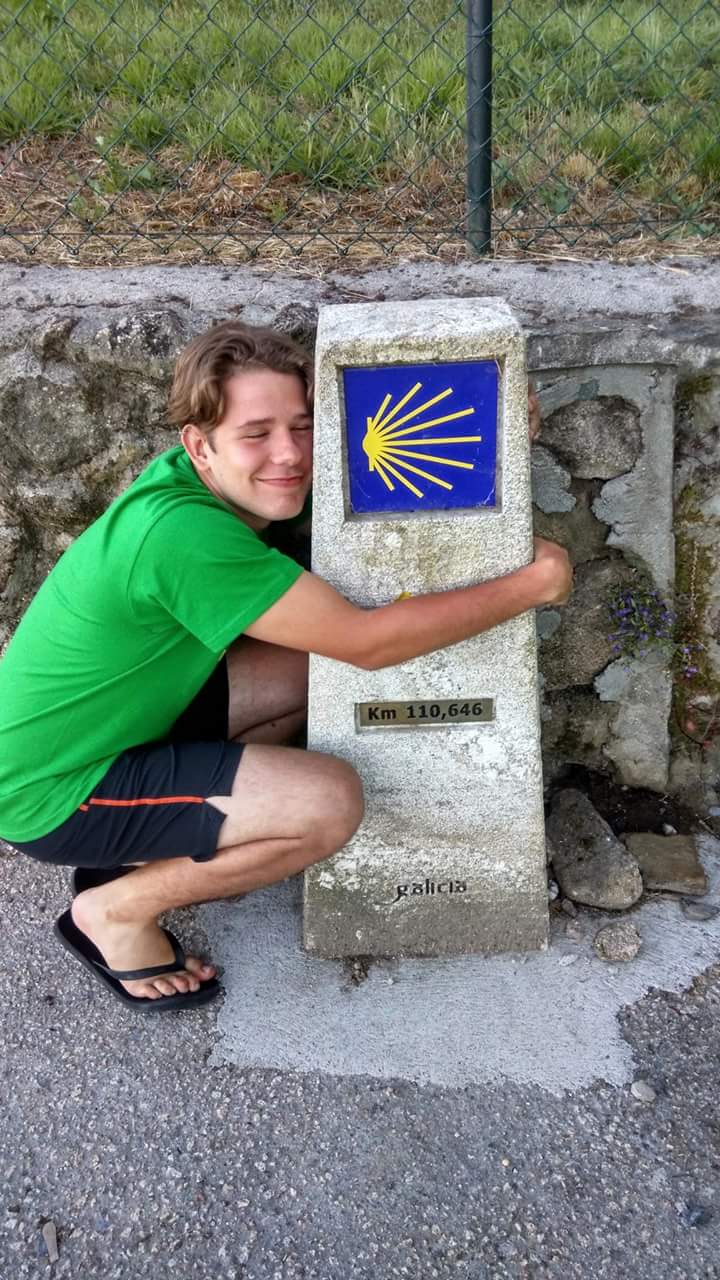 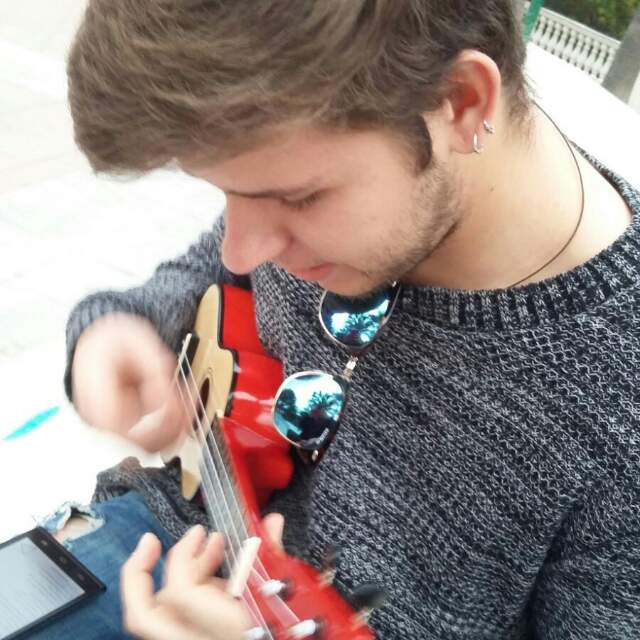 Camping
Music
Hiking
Hobbies…
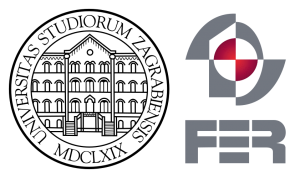 Leon
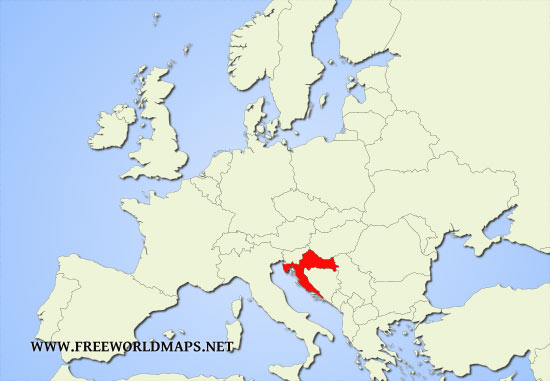 23 Years Old

Petrinja, Croatia

Faculty of Electrical Engineering and Computing, University of Zagreb

Information and Communication Technology

5th year student
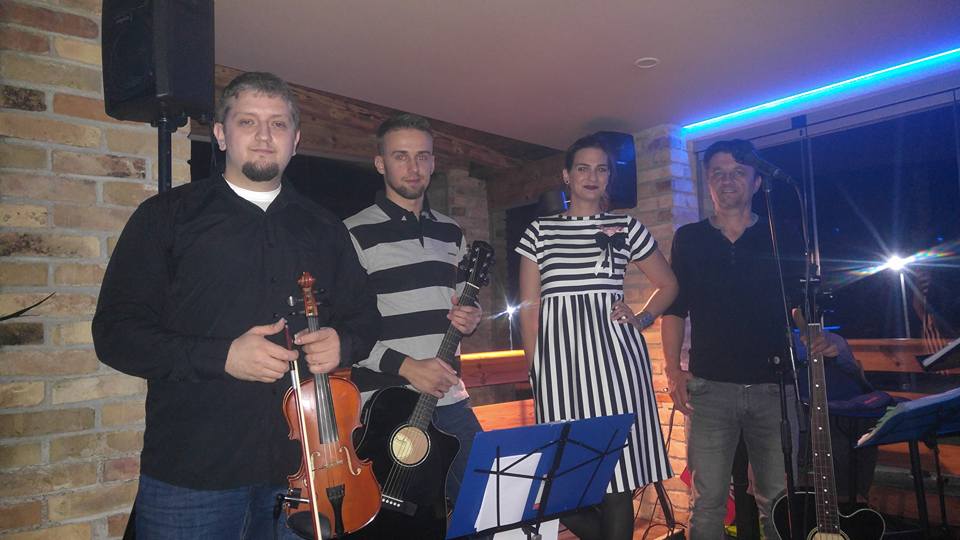 Music
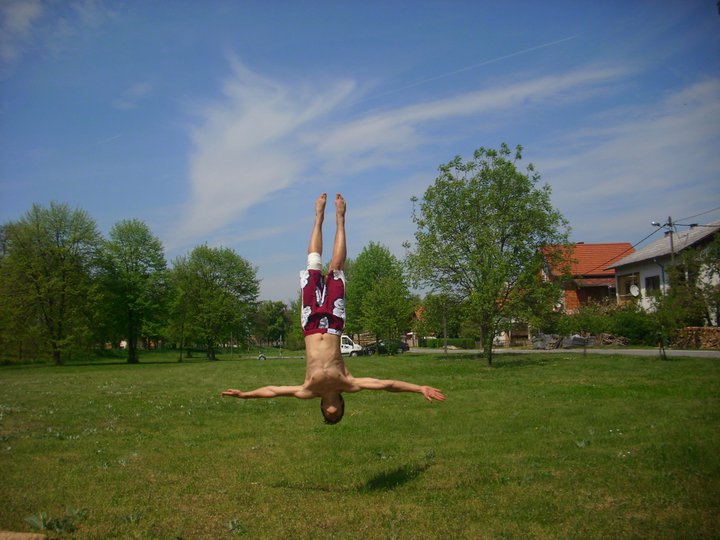 Gymnastics
Hobbies…
Our supervisor
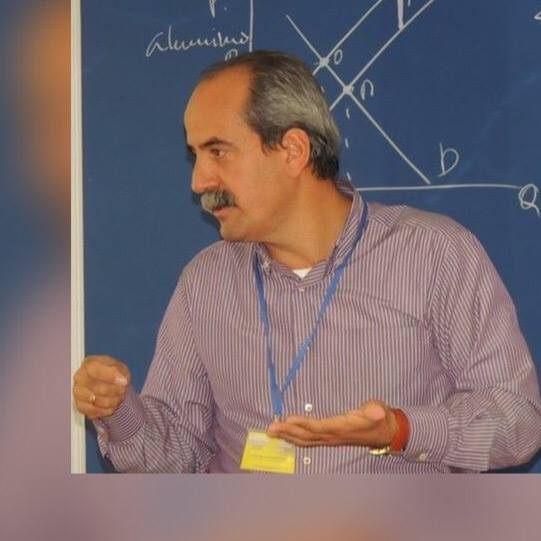 Carlos Hernández Franco
Professor of the Communications Department
Faculty of Telecommunications Technology Engineering, Polytechnic University of Valencia
Teaching Innovation Projects
Workshops for teachers aimed at improving educational methods and the quality of teaching
We work on…
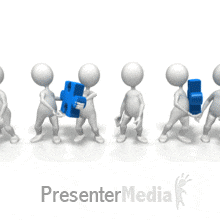 Devices
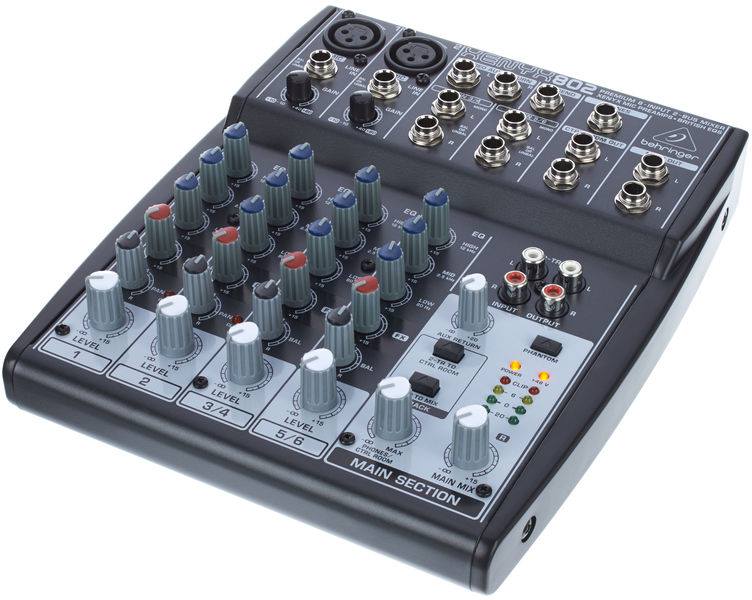 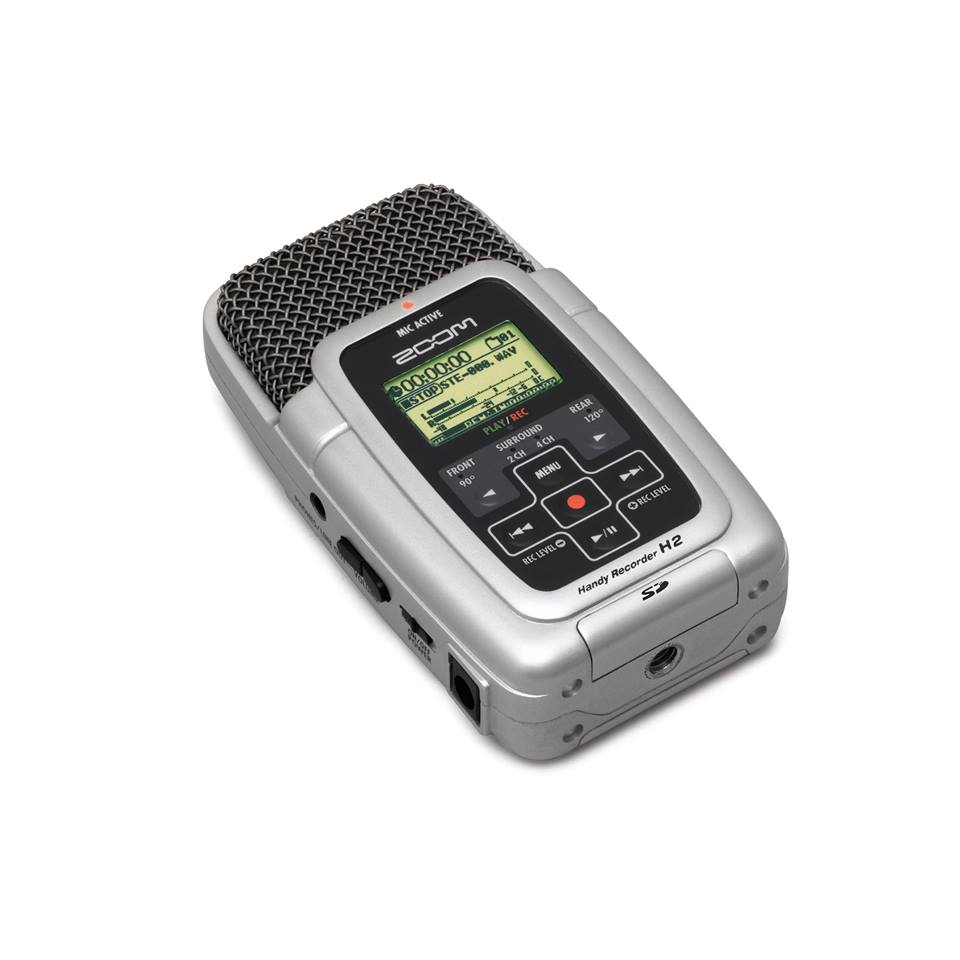 Behringer C1 Microphone
H2 Zoom digital Recorder
Behringer XENYX 802 Mixer
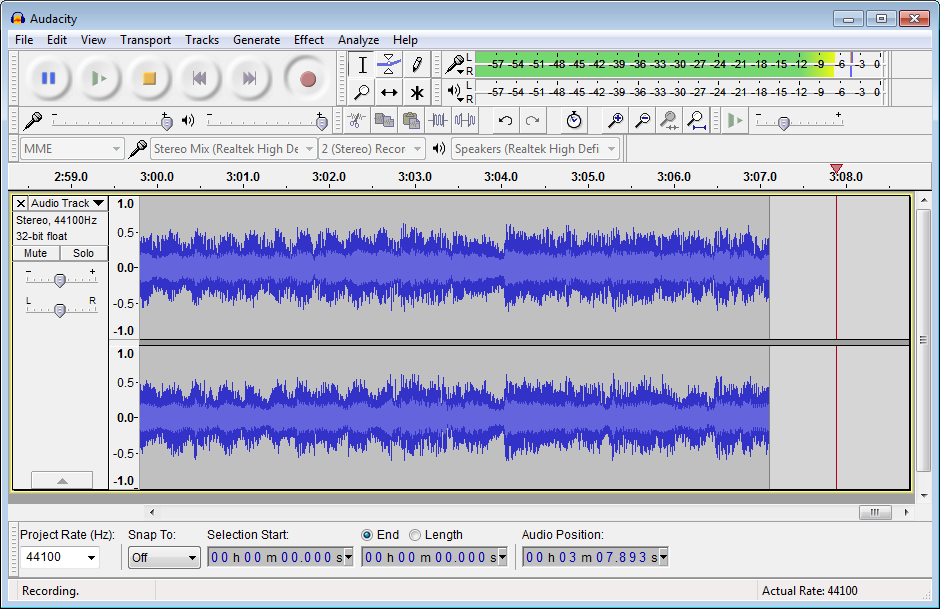 Audacity is digital audio editor and recording application. It is open source, free and available for Windows, OS X, and Linux.

It has several menus from which we obtained information about its use, from filters to effects.
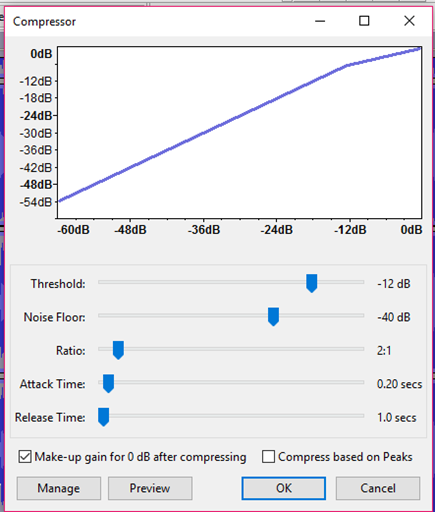 Broadcasting
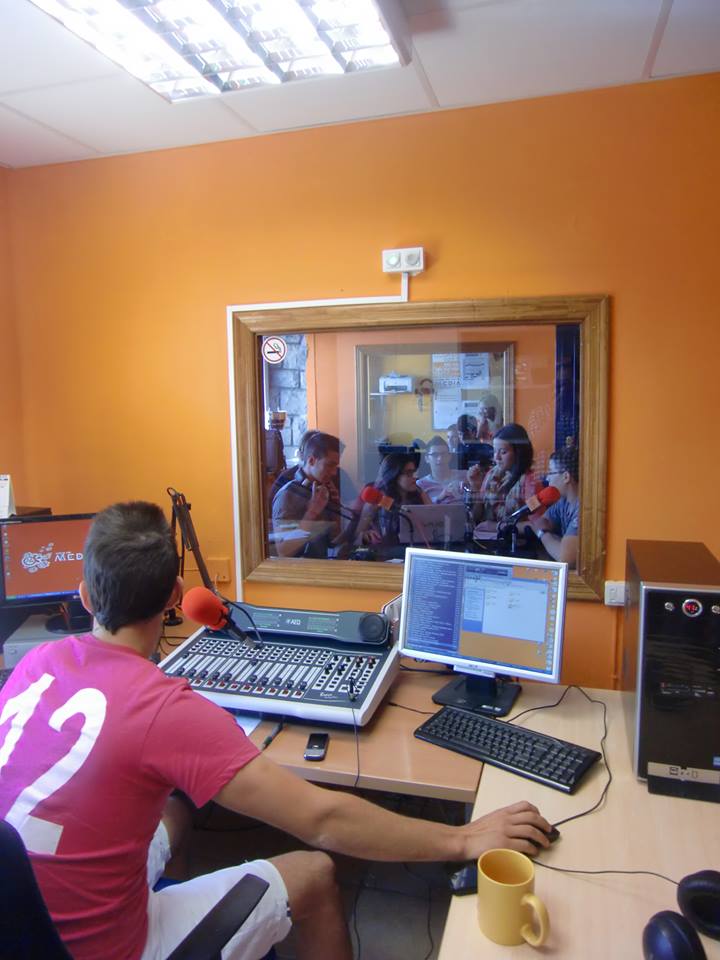 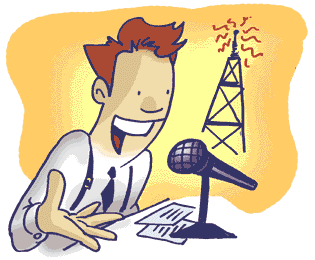 Despite the distance and the lack of previous knowledge
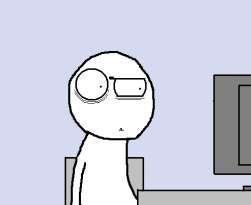 We have…
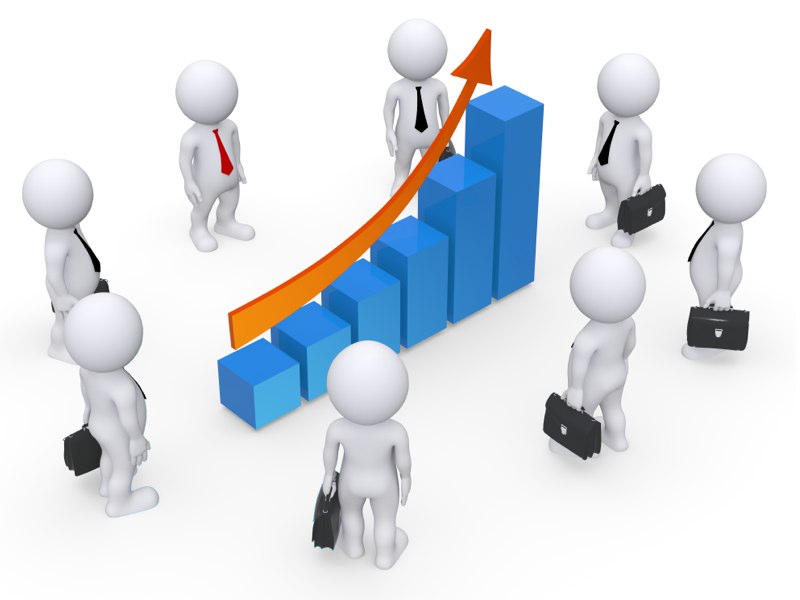 Good and accessible lecturer
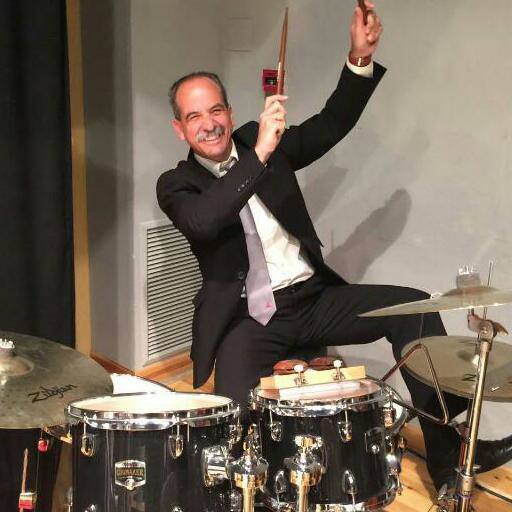 Desire to work, learn and cooperate
Equal engagement
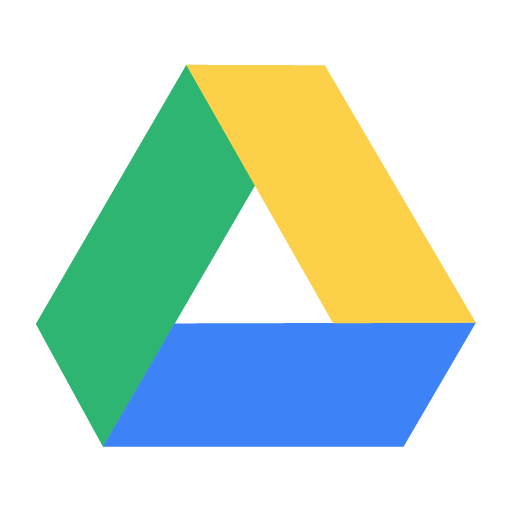 We successfully use…
Google Drive/Docs:
File storage
Synchronization service
Collaboration
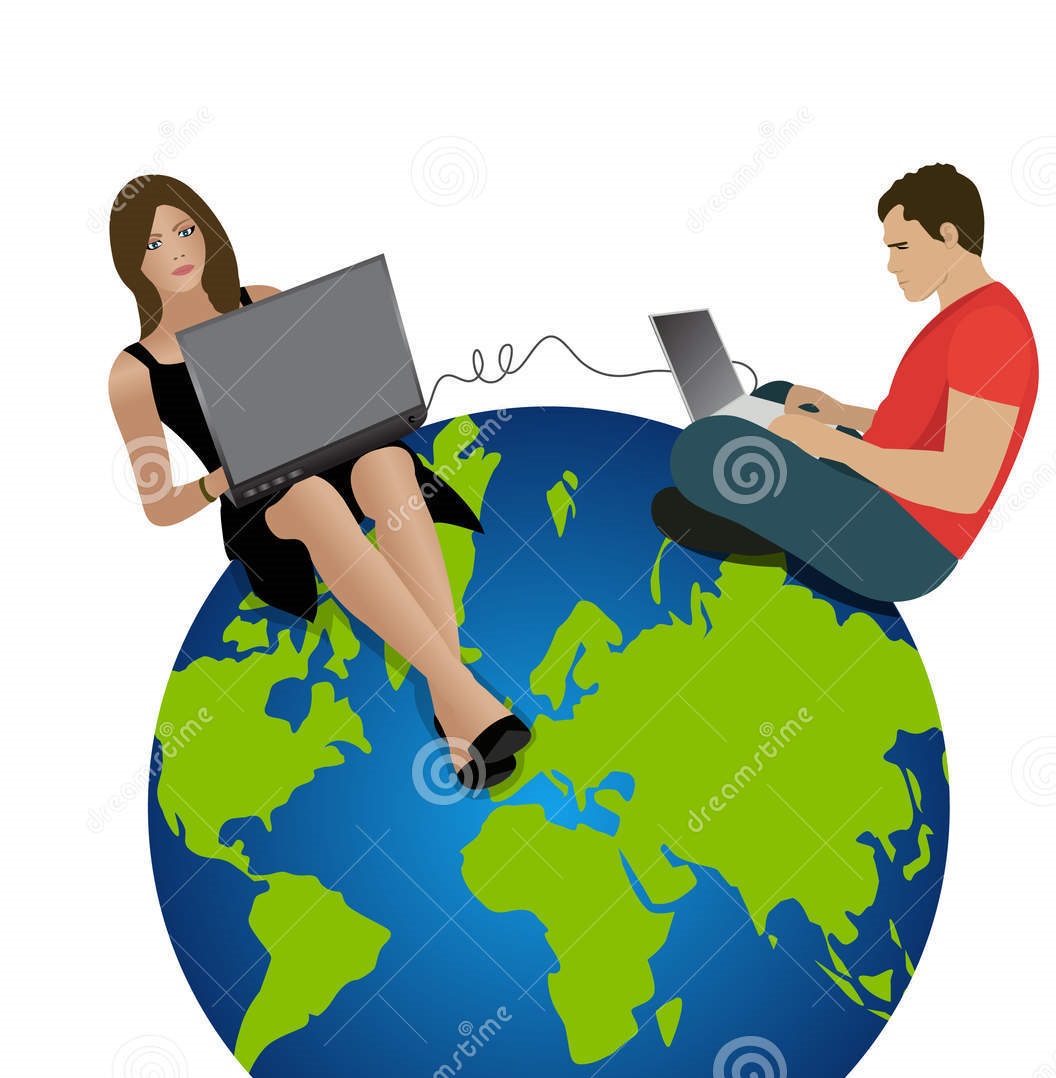 Facebook: 
Communication
Receive tasks
Report our results
That make us…
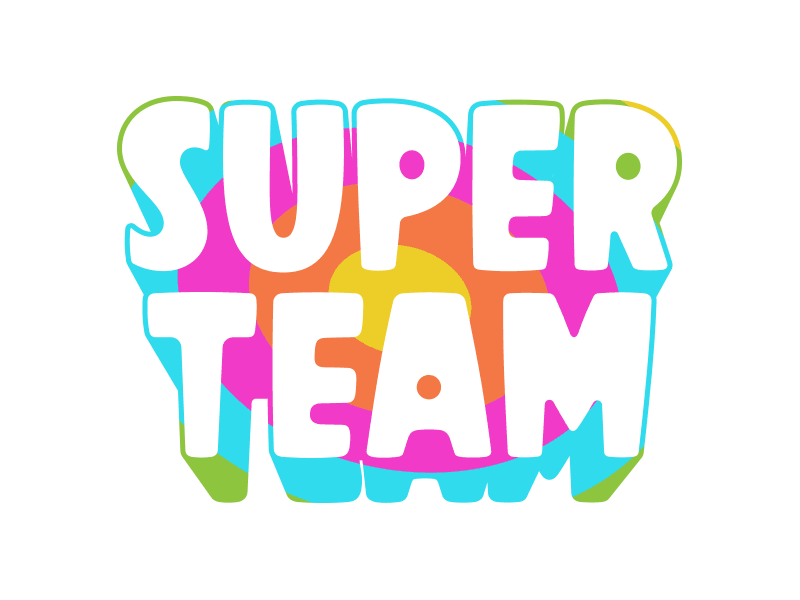 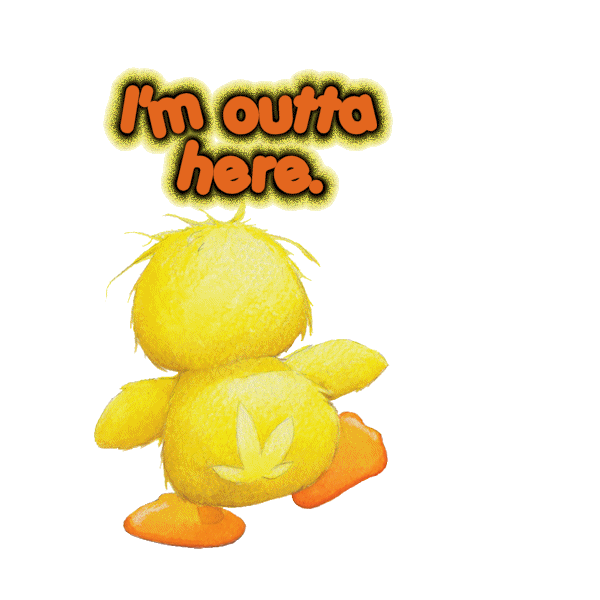 The end
Thank you for your time!
Leon, Patrik, Raul, Valentina